Invocation
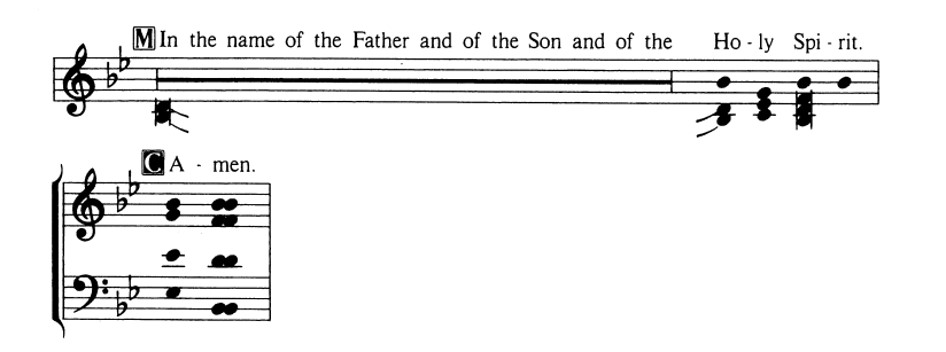 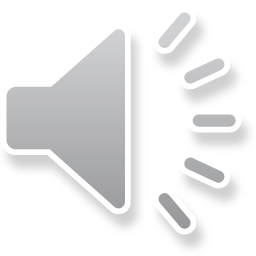